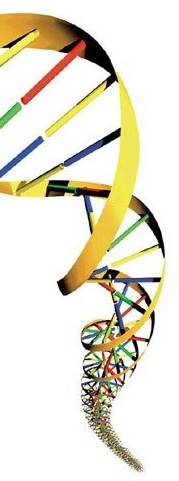 Genetic Algorithms
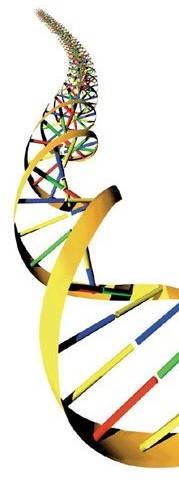 Genetic Algorithms - History
Pioneered by John Holland in the 1970’s
Got popular in the late 1980’s
Based on ideas from Darwinian Evolution
Can be used to solve a variety of problems that are not easy to solve using other techniques
Genetic Algorithms
An algorithm is a set of instructions that is repeated to solve a problem.
A genetic algorithm conceptually follows steps inspired by the biological processes of evolution.
Genetic Algorithms follow the idea of SURVIVAL OF THE FITTEST- Better and better solutions evolve from previous generations until a near optimal solution is obtained.
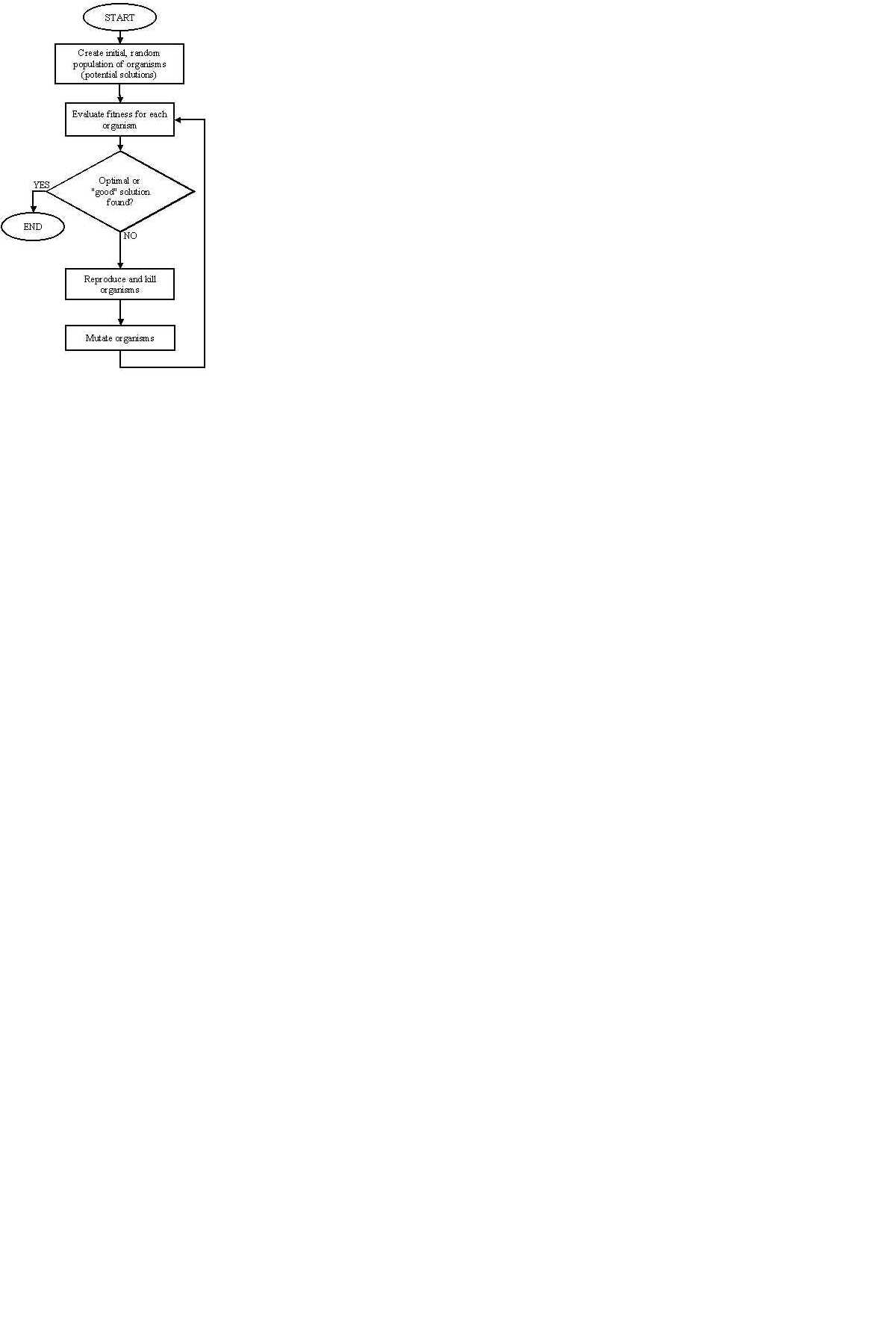 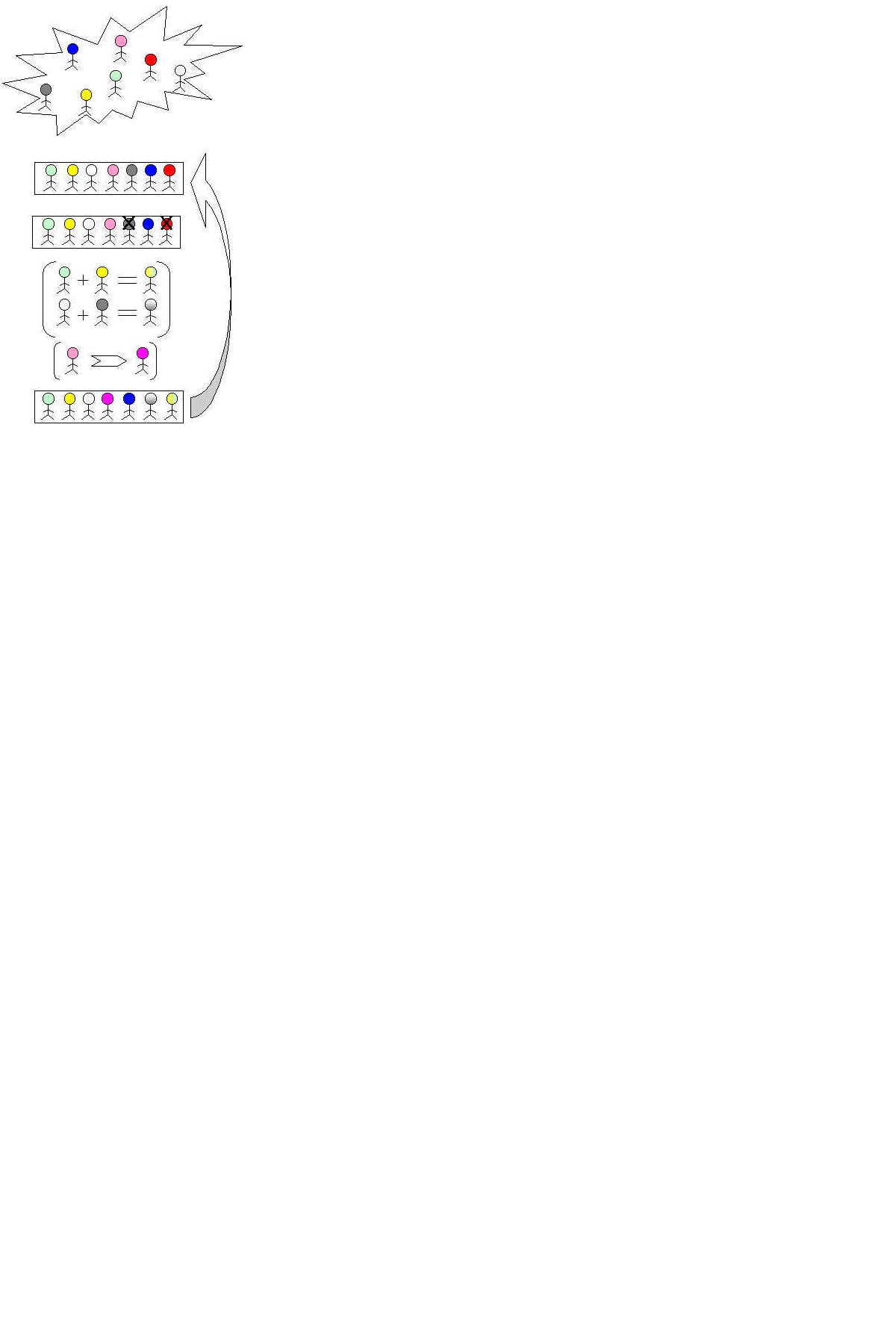 The Simple Idea
Select The Best Discard The Rest
Key terms
Individual - Any possible solution 
Population - Group of all individuals 
Allele - Possible settings of trait (black, blond, etc.)
Locus - The position of a gene on the chromosome 
Genome - Collection of all chromosomes for an individual.
Chromosome, Genes andGenomes
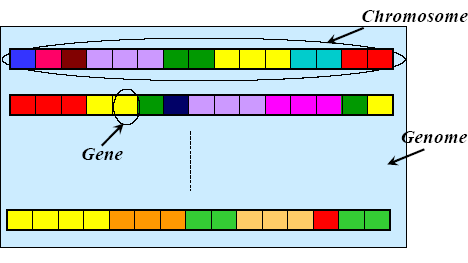 Simulated Evolution
We need the following
Representation of an individual
Fitness Function
Reproduction Method
Selection Criteria
Representing an Individual
An individual is data structure representing the “genetic structure” of a possible solution.
Genetic structure consists of an alphabet (usually 0,1)
Binary Encoding
Most Common – string of bits, 0 or 1.
	Chrom: A = 1 0 11 0 0 1 0 1 1
   Chrom: B = 1 1 1 1 1 1 0 0 0 0
Gives you many possibilities
Example Problem: Knapsack problem
The problem: there are things with given value and size. The knapsack has given capacity. Select things to maximize the values.
Encoding: Each bit says, if the corresponding thing is in the knapsack
Permutation Encoding
Used in “ordering problems”
Every chromosome is a string of numbers, which represents number is a sequence.
Chrom A: 1 5 3 2 6 4 7 9 8
Chrom B: 8 5 7 7 2 3 1 4 9
Example: Travelling salesman problem
The problem: cities that must be visited.
Encoding says order of cities in which salesman willl visit.
Value Encoding
Used for complicated values (real numbers) and when binary coding would be difficult
Each chromosome is a string of some values.
Chrom A: 1.2323  5.3243  0.4556
Chrom B: abcdjeifjdhdierjfd
Chrom C: (back), (back), (right), (forward), (left)
Example: Finding weights for neural nets.
The problem: find weights for network
Encoding: Real values that represent weights
Crossover
The crossover operator is applied to two chromosomes of the same length as follows:
Select  a random crossover point.
Break each chromosome into two parts, splitting at the crossover point.
Recombine the broken chromosomes by combining the front of one with the back of the other, and vice versa, to produce two new chromosomes.
For example, consider the following two chromosomes:
			
110100110001001
010101000111101

A crossover point might be chosen between the sixth and seventh genes.

			110100  |  110001001
			010101  |  000111101
Now the chromosome parts are recombined as follows:

	110100  |  000111101  =>  110100000111101

	010101  |  110001001  =>  010101110001001
			
Single point crossover is the most commonly used form, but it is also possible to apply crossover with two or more crossover positions.
Mutation
Mutation simply involves reversing the value of a bit in a chromosome. 

For example, with a mutation rate of 0.01, it might be expected that one gene in a chromosome of 100 genes might be reversed.

			010101110001001
                              
                  
			010101110101001
Fitness
When we use traditional genetic algorithm, a metric is needed whereby the fitness of a chromosome can be objectively determined.
A fitness function
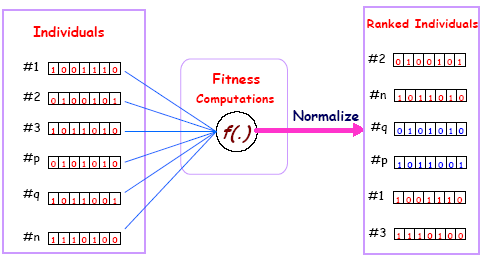 Selection of the Parents
The parents must be selected based on their fitness
The individuals with a higher fitness must have a higher probability of having offspring
There are several methods for selection
Roulette Wheel Selection
Probability of parenthood is proportional to fitness.
The wheel until two parents are selected.
The two parents create one offspring.
The process is repeated to create a new population for the next generation.
Example Of Roulette Wheel Selection
Roulette Wheel Selection
Roulette Wheel Selection
This form of selection has problems if the fitness changes by orders of magnitude.
If two individuals have a much higher fitness, they could be the parents for every child in the next generation.
Another Reason Not to Use the Roulette Wheel
If the fitness value is very close, the parents will be chosen with equal probability, and the function will cease to optimize.
Roulette selection is very sensitive to the problem being solved and generally requires modifications to work at all.
Rank Selection
All individuals in the population are ranked according to fitness
Tournament Selection
Tournament Selection 
4 individuals are randomly selected from the population.  Two are eliminated and two become the parents of a child in the next generation
A simple and very
robust method for 
choosing parents of 
the next generation
A
A
B
Fitness(A) > Fitness(B)
C
D
Fitness(D) > Fitness(C)
D
26
Elitism
Elitism is a method which copies the best chromosome to the new population before crossover and mutation.

When creating a new population by crossover or mutation the best chromosome might be lost. 

Forces GAs to retain some number of the best individuals at each generation.

Has been found that elitism significantly improves performance.
Example
f(x) = 15x – x^2
Find the maximum value where
X[0,15]
Example
The Traveling Salesman Problem:

Find a tour of a given set of cities so that 
each city is visited only once
the total distance traveled is minimized
Representation
Representation is an ordered list of city
numbers known as an order-based GA.

1) London     3) Dunedin        5) Beijing     7) Tokyo
2) Venice      4) Singapore     6) Phoenix   8) Victoria

CityList1     (3   5   7   2   1   6   4   8)
CityList2     (2   5   7   6   8   1   3   4)
Crossover
Crossover combines inversion and recombination:
                                *             *
Parent1      (3   5   7   2   1   6   4   8)
Parent2      (2   5   7   6   8   1   3   4)

Child          (5   8   7   2   1   6   3   4)

This operator is called the Order1 crossover.
Mutation
Mutation involves reordering of the list:

                                            *                *
Before:            (5   8   7   2   1   6   3   4)

After:               (5   8   6   2   1   7   3   4)
TSP Example: 30 Cities
Solution i (Distance = 941)
Solution j(Distance = 800)
Solution k(Distance = 652)
Best Solution (Distance = 420)
Advantages
Concept is easy to understand
Modular, separate from application
Supports multi-objective optimization
Always an answer; answer gets better with time.
Easy to exploit previous or alternate solutions
Flexible building blocks for hybrid applications.
Disadvantages
Blind, undirected search
Can be sensitive to initial parameters
Over-fitting
Provide the most fit solution that was evolved, not necessarily the optimal solution
Hard to determine the optimal parameters